Jornada MadroñoLa gestión de datos de investigación en la Biblioteca de la UAH: dificultades y expectativas
Ainara Cisneros
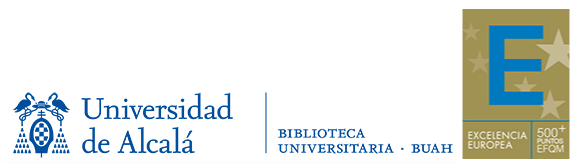 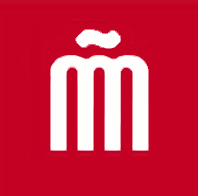 Madrid        12     de junio de 2018
Gestión de Datos de investigación en la UAH
Difusión sobre los datos de investigación en la UAH

Situación en la Biblioteca de la UAH

Primeros datasets de la UAH

Proyecto FRONTESPO

Expectativas: otros proyectos
Difusión sobre datos de investigación en la biblioteca
Colaboración con el Servicio de Investigación en 2016: integración del repositorio institucional e-Buah y el Portal del Investigador.  Puesta en conocimiento del repositorio e-cienciaDatos.
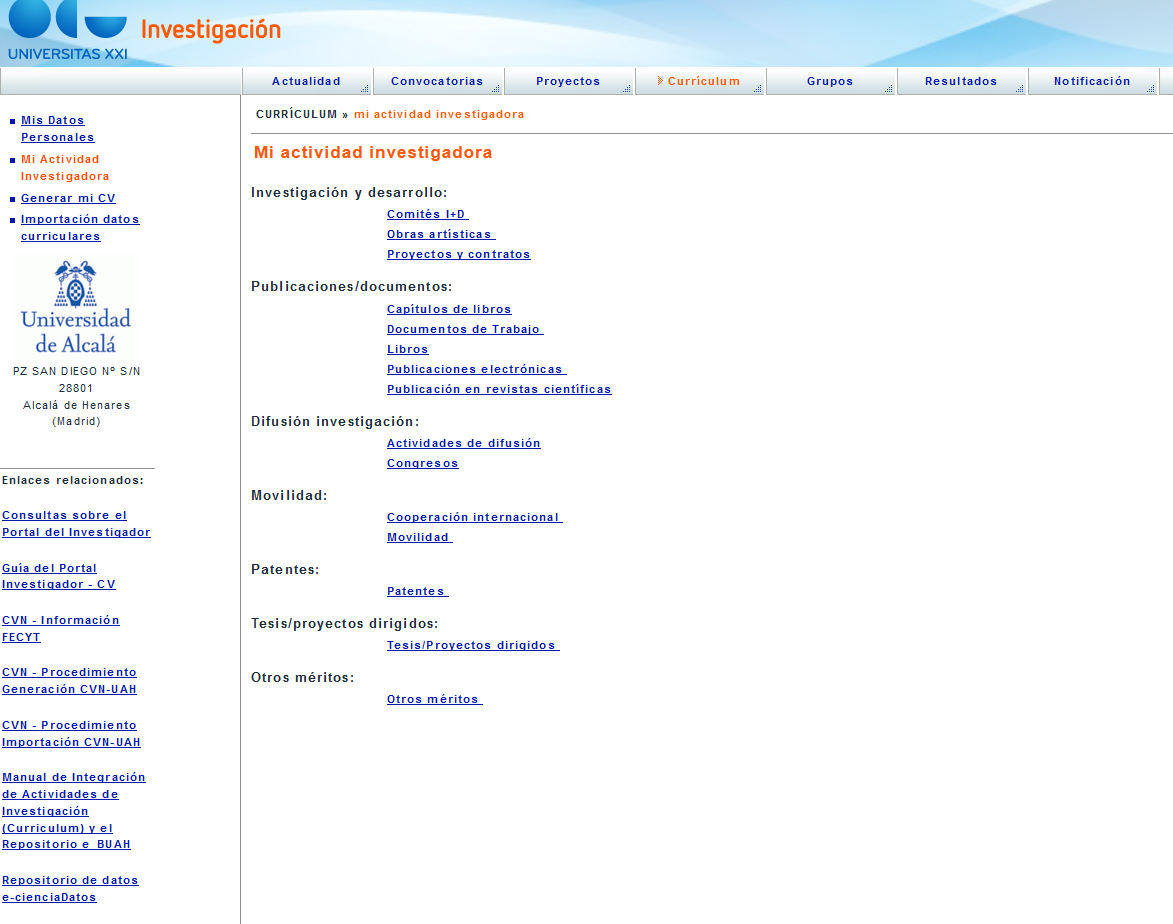 datos de investigación en la web de la biblioteca
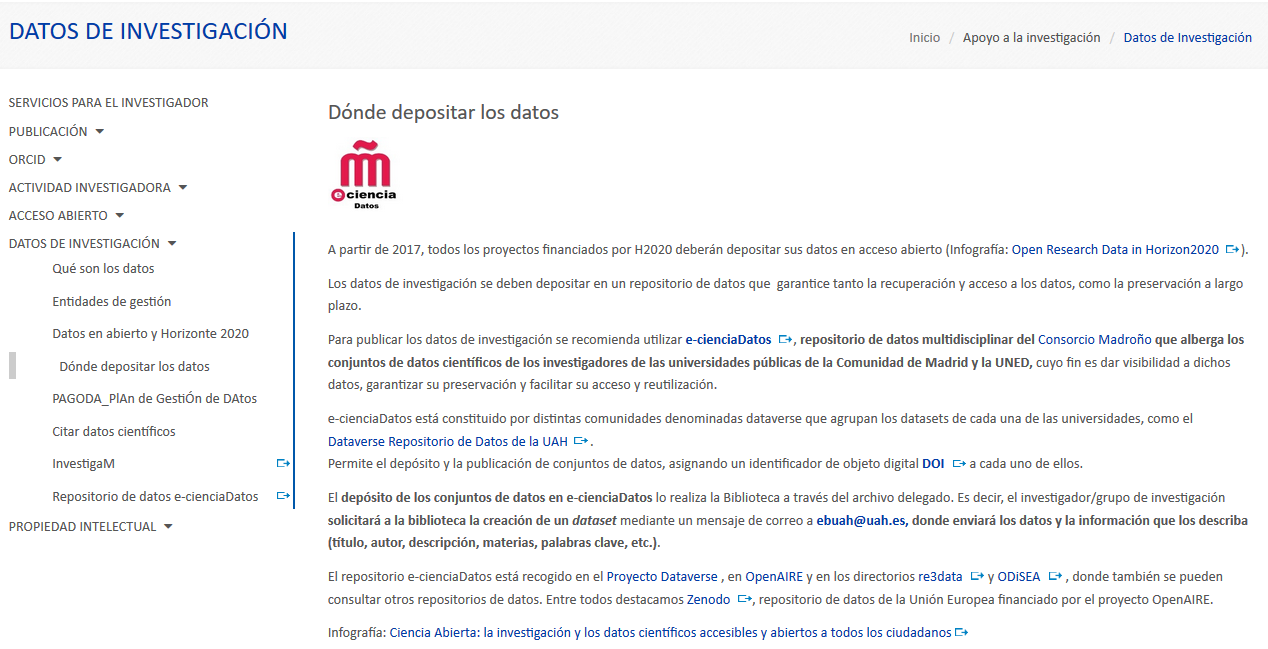 datos de investigación en la biblioteca
Situación en la biblioteca de la UAH
Cambio de equipo directivo (diciembre 2017):  Dirección y subdirecciones


Cambio de equipo rectoral (marzo 2018) : nuevo Vicerrector de Investigación y Transferencia


Al principio, a pesar de la difusión hemos tenido dificultades para conseguir que los investigadores nos facilitaran sus datos de investigación.
PRIMEROS DATASETS DE LA uah
PRIMEROS DATASETS DE LA uah
PRIMEROS DATASETS DE LA uah
PROYECTO FRONTESPO
Frontera hispano-portuguesa: documentación lingüística y bibliográfica (FRONTESPO)

Es un proyecto de investigación lingüística y etnográfica desde múltiples perspectivas (Antropología, Economía, Geografía, Literatura....)

Objetivo: recoger información sobre el territorio fronterizo, para documentar la situación más tradicional y estudiar el proceso de cambio, así como para poner en valor su patrimonio cultural y contribuir a su revitalización.
Durante la primera fase (2015 a 2017), han explorado 64 localidades, distribuidas a lo largo de la frontera hispano-portuguesa. Cada una de las zonas está formada por un mínimo de dos localidades españolas y dos portuguesas
En cada punto han entrevistado a varios informantes, con representación de los dos sexos: a) hablantes mayores de 75 años; b) hablantes entre 50 y 75 años; c) hablantes menores de 50 años.
PROYECTO FRONTESPO
Las entrevistas giran en torno a tres aspectos: 

La vida tradicional (trabajos del campo, animales domésticos, los alimentos, etc.).

Información etnográfica sobre la vida en la frontera (contrabando, relaciones entre las aldeas, modo de vida tradicional, etc.) .

Los juicios lingüísticos del informante (comparación del habla de la comunidad con los pueblos vecinos, lengua usada en el intercambio lingüístico con la gente del otro lado de la frontera, la lengua de los más jóvenes, etc.).



Página web de FRONTESPO: http://www.frontespo.org/
PROYECTO FRONTESPO
PROYECTO FRONTESPO
PROYECTO FRONTESPO
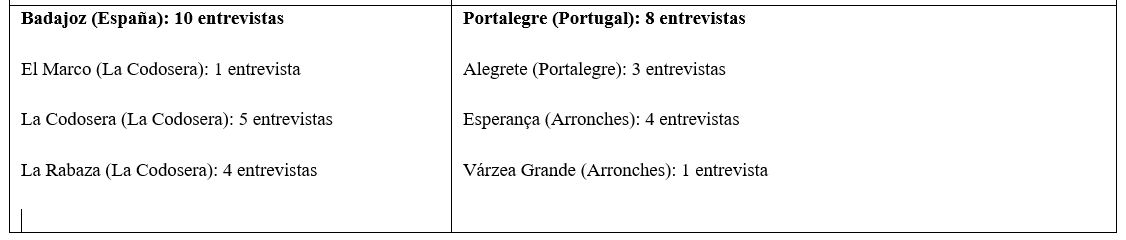 PROYECTO FRONTESPO
PROYECTO FRONTESPO
Las entrevistas se han segmentado en los siguientes temas, dando lugar a un dataset para cada tema: 

Animales (excepto el ganado)
Casa
Contesto histórico y geográfico
La frontera
El ganado
La lengua
Plantas 
Productos elaborados
Ser humano (físico y social)
Otros (biografía, cuentos, leyendas, informaciones etnográficas)
PROYECTO FRONTESPO
Plantilla FRONTESPO
dataset de FRONTESPO
ficheros de FRONTESPO
Documentación o readme
Documentación o readme
Documentación o readme
metadatos
metadatos
metadatos
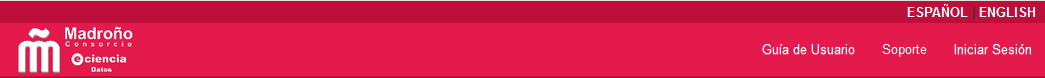 Condiciones de uso
versiones
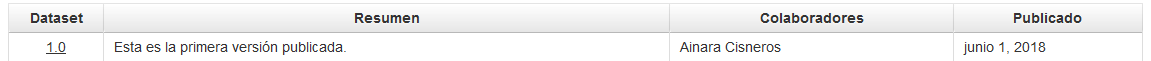 Vídeos de frontespo
Sela http://vimeo.com/204035767 
https://www.youtube.com/watch?v=_IjlFthxFSk 
Alamedilla http://vimeo.com/242888362 
https://www.youtube.com/watch?v=5Y0xuxqrVNU
Otros datasets
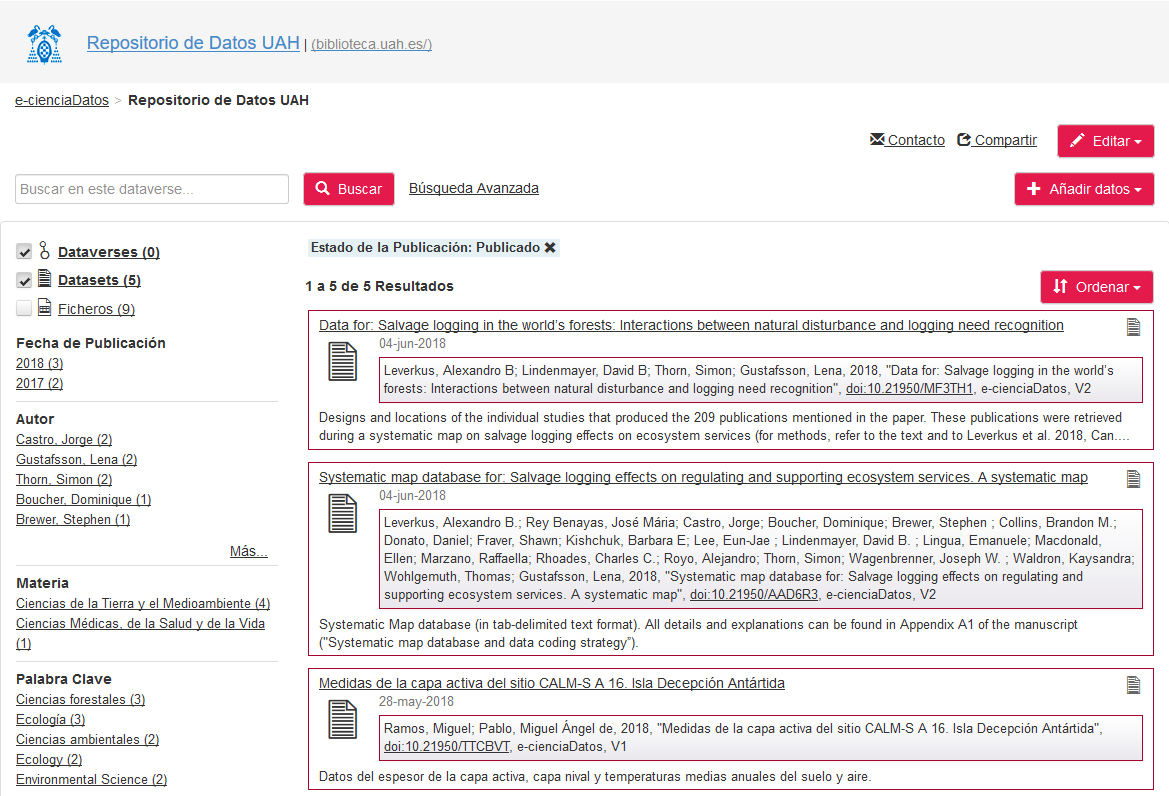 relación ente el repositorio e-cienciaDatos y e-buah
Hemos puesto en el campo “Publicación relacionada” el handle que lleva a nuestro repositorio de publicaciones e-Buah
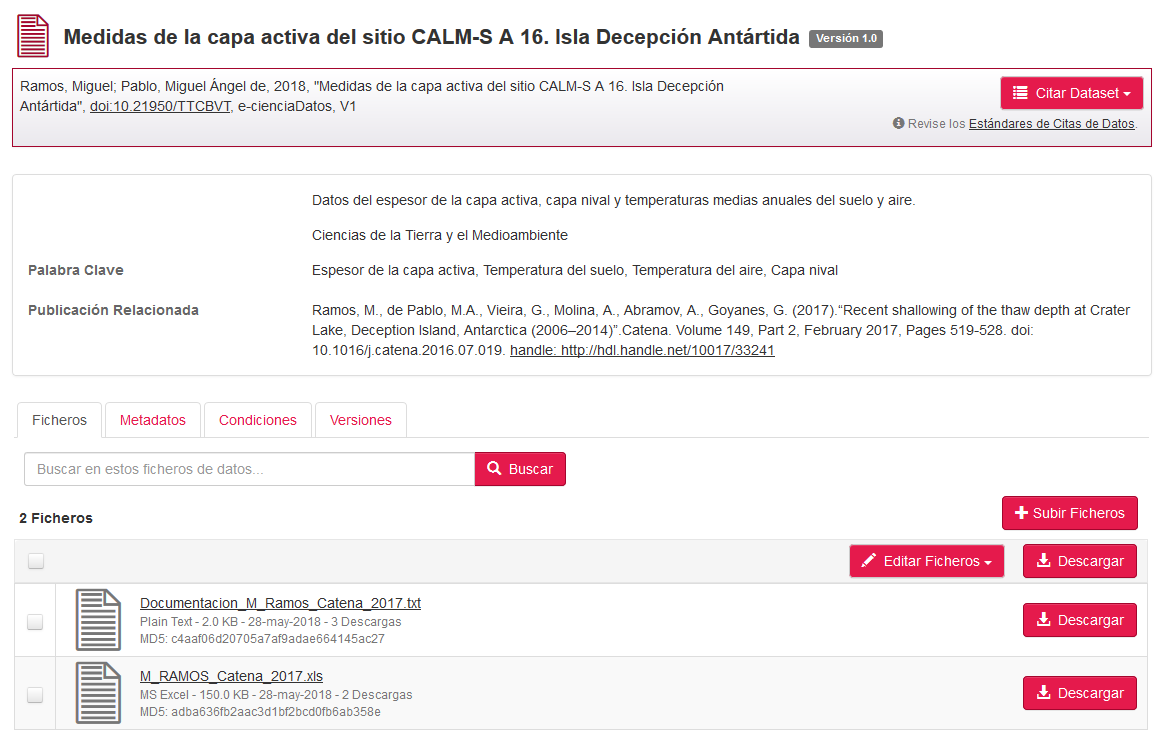 relación ente el repositorio e-cienciaDatos y e-buah
En e-Buah hemos utilizado para relacionar los datos con la publicación, el metadato dc.relation.haspart
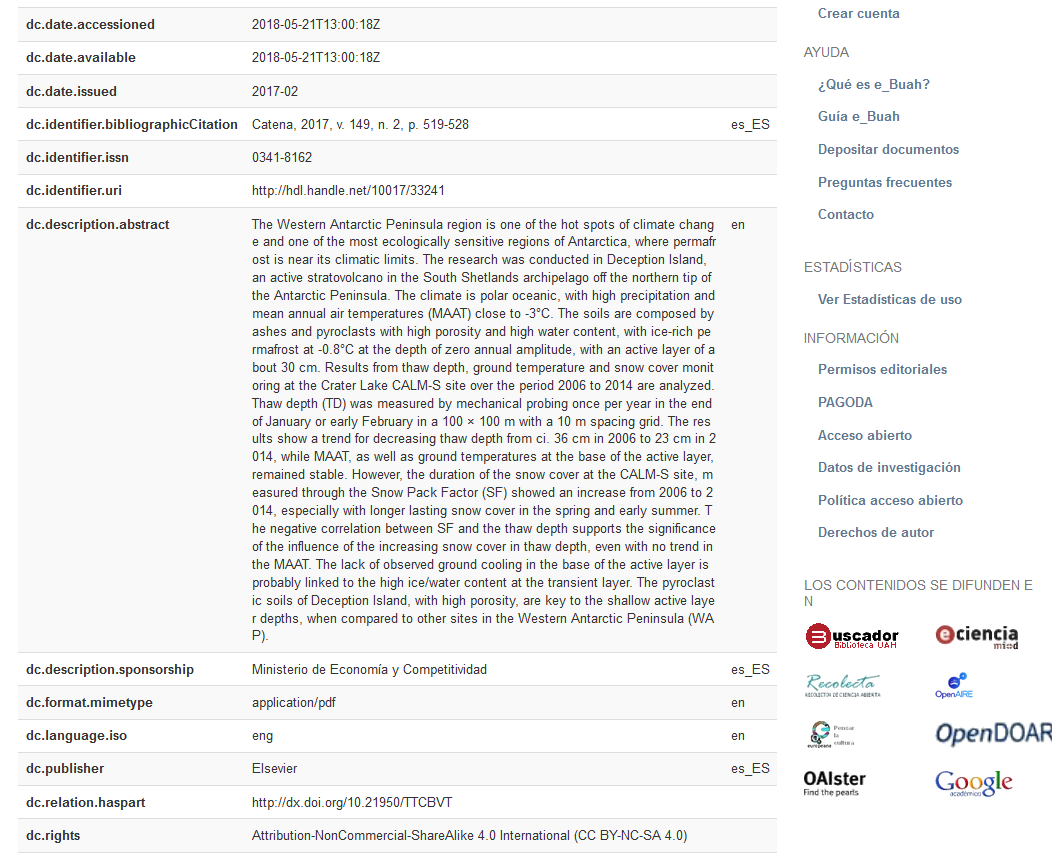 relación ente el repositorio e-cienciaDatos y e-buah
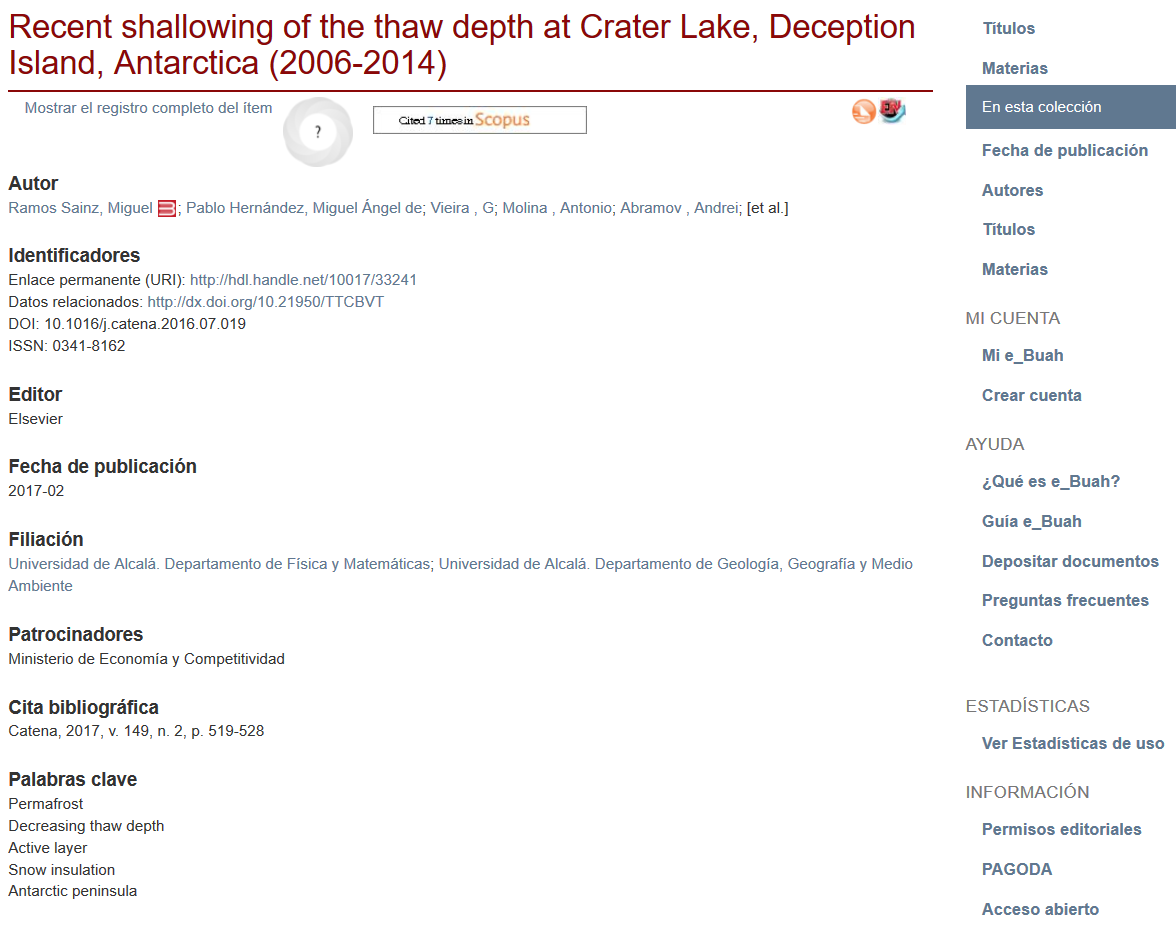 Otro proyecto
Dataverse ESA Fire Climate Change Initiative (CCI) para incluir todos los dataset de este proyecto sobre 
el cambio climático. Son datos sobre regiones polares.
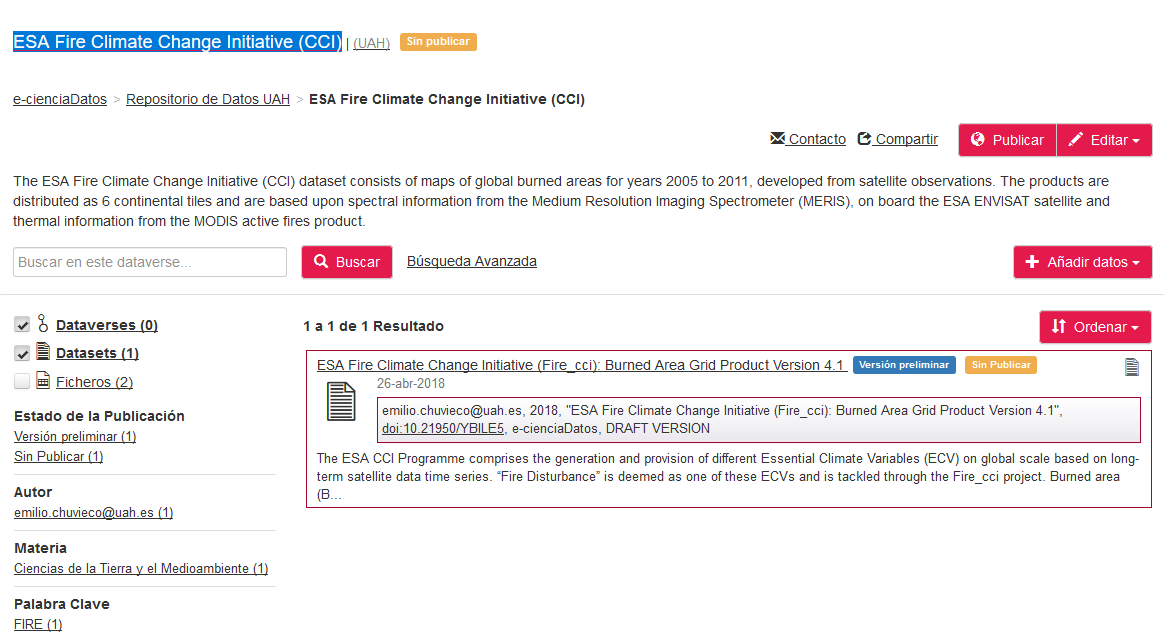 Libro de invitados
Libro de invitados
conclusiones
Las expectativas son buenas   

A los investigadores lo que más le interesa y les preocupa es conservar y preservar sus datos de investigación. Les alegra saber que en el repositorio podemos conservar sus datos. 

Tenemos que trabajar más en la conservación y preservación.
MUCHAS GRACIAS